الجمهورية الجزائرية الديمقراطية الشعبيةوزارة التعليم العالي والبحث العلمي جامعة وهران 2 أحمد بن أحمد-كلية العلوم الأجتماعية-
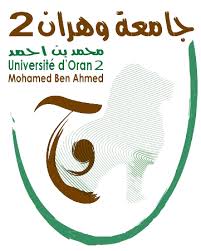 المستوى: ل1                                                                             								           السداسي : س1
الميدان: العلوم الاجتماعية و الإنسانية                                        									 التفرع: العلوم الاجتماعية
المادة: مدخل إلى علم النفس                              	                                                                             			  	  وحدة أساسية

محاضرة رقم 4  "الذكاء”
الأستاذة المقدمة: أ. بيلامي عواطف أساتذة المادة: أ. زيتوني رجاء     أ. بيلامي عواطفالفقرة: 10 من 14
رمز المورد: ل1 _ س1 _ وت أس 112_ ف 10/14   /جامعة وهران 2، نوفمبر2020                                                                   "الذكاء"
محاور المحاضرة رقم " 4 "
I/ مفهوم  الذكاء
II/ خصائص الذكاء
III/ النظريات المفسرة لطبيعة الذكاء
IV/ العوامل المؤثرة في الذكاء
V/ قياس الذكاء
رمز المورد: ل1 _ س1 _ وت أس 112_ ف 10/14   /جامعة وهران 2، نوفمبر2020                                                                                                                                                                                                                          "الذكاء"
المحاضرة رقم( 4)  "الجزء الأول"
محاور الفقرة 10
I/ مفهوم  الذكاء
II/ خصائص الذكاء
III/ النظريات المفسرة لطبيعة الذكاء  (الجزء الأول)
رمز المورد: ل1 _ س1 _ وت أس 112_ ف 10/14   /جامعة وهران 2، نوفمبر2020                                                                                                                                      									                "الذكاء"
اهداف المحاضرة رقم  " 4"
تعرف الطالب على مفهوم الذكاء؛
توضيح علاقة الذكاء بالمفاهيم المعرفية الأخرى في علم النفس؛
الإحاطة بالعوامل المؤثرة في ذكاء و تفسير دور الوراثة و البيئة؛
التعرف على مختلف الاختبارات و طرق قياس الذكاء (التمييز بينها و طرق استعمالها)
رمز المورد: ل1 _ س1 _ وت أس 112_ ف 10/14   /جامعة وهران 2، نوفمبر2020                                                                   "الذكاء"
اهتمام كبير من قبل العلماء مند القدم ،اليونان القديمة  (ارسطو، افلطون)			"المعرفة العقلانية"
تطور حقيقي في هذا المجال مع اعمال Darwin 			"الذكاء كأداة انتقاء الطبيعة"
بداية الدراسات السيكو مترية الحقيقية  مع Binet 			"اول اختبار في التاريخ"
اول النظريات السيكو مترية 			Spearman et Thurston
الذكاء:تمهيد:
عامل  (g)
منهج متعدد العوامل
تحليل العوامل    l’analyse factorielle
رمز المورد: ل1 _ س1 _ وت أس 112_ ف 10/14   /جامعة وهران 2، نوفمبر2020                                                                                 												        "الذكاء"
الذكاءتمهيد:
Wechsler يحقق تقدما كبيرا 				تطبيق القانون العادي على اختباره
نظرية Jean Piaget الثورية 						اليات الذكاء
نظرية معالجة المعلومات "المنهج الديناميكي" 				كيفية عمل الذكاء
الاهتمام بالثمثلات، سمح للمنهج الرمزي بالتركيز على مفاهيم تم اهمالها مثل إبداع...
رمز المورد: ل1 _ س1 _ وت أس 112_ ف 10/14   /جامعة وهران 2، نوفمبر2020                                					                                            "الذكاء"
I/ تعريف الذكاء:
لقد حاول العديد من المؤلفين و المفكرين تقديم تعريف لمفهوم  "الذكاء" على مر القرون، وحتى اليوم عدة نظريات تعارض او تكمل بعضها البعض،
						هذا ما جعل الذكاء مصطلح شائع لكنه معقد و بالتالي هناك تعريفات عديدة.

الذكاء كلمة يونانية  				"Intelligence" 			 Intelligere  			Comprendre
فهم
مصطلحين اساسين لوصف الذكاء
تكيف
رمز المورد: ل1 _ س1 _ وت أس 112_ ف 10/14   /جامعة وهران 2، نوفمبر2020                                                                   "الذكاء"
I/ تعريف الذكاء:
اختلاف في تعريفات الذكاء باختلاف الجانب الذي عالجه التعريف:  هناك من عرفه بحسب "تكوينه و بنيته"، "وظيفته و مهامه"، و هناك من عرفه "اجرائيا"
بشكل عام يعرف الذكاء علي انه :"عملية حسية حركية ذات قدرات متعددة و مستمرة يتم تفعيلها و عملها بعد تدعيم العامل و الاستعداد الوراثي  بالمنبهات و المثيرات الخارجية المناسبة".
رمز المورد: ل1 _ س1 _ وت أس 112_ ف 10/14   /جامعة وهران 2، نوفمبر2020                                                                   "الذكاء"
I/ تعريف الذكاء:1. حسب وظيفته:
رمز المورد: ل1 _ س1 _ وت أس 112_ ف 10/14   /جامعة وهران 2، نوفمبر2020                                                                   "الذكاء"
I/ تعريف الذكاء:1. حسب بنائه التكويني:
يعرفه على انه مجموع التوسط الحسابي للعديد  من القدرات المستقلة عن بعضها البعض
رمز المورد: ل1 _ س1 _ وت أس 112_ ف 10/14   /جامعة وهران 2، نوفمبر2020                                                                   "الذكاء"
II / خصائص الذكاء:
الذكاء مظهر من مظاهر السلوك ذو طابع عقلي يخضع للقياس العلمي، يتميز بالخصائص التالية:
		مفهوم فرضي مجرد لا يشير الى أي شيء ملموس يمتلكه الفرد
		الذكاء قدرة ذاتية
		الذكاء نشاط عقلي يعتمد علي الادراك و المعرفة و اعلى درجات التفكير
		هو استعداد فطري يسبق أي خبرة او تعلم، علي أساس ان الفرد يولد مزودا وراثيا بقدر من الذكاء 			تنميه البيئة او تطفئه. الذكاء نتاج تفاعل وراثي بيئي 
		الذكاء فعالية عامة معقدة تشير الى ترابط و تآزر بين وظائف عقلية مختلفة
رمز المورد: ل1 _ س1 _ وت أس 112_ ف 10/14   /جامعة وهران 2، نوفمبر2020                                                                   "الذكاء"
II / خصائص الذكاء:
رمز المورد: ل1 _ س1 _ وت أس 112_ ف 10/14   /جامعة وهران 2، نوفمبر2020                                                                   "الذكاء"
II / خصائص الذكاء:
حسب نظرية الذكاء المتعدد ل "جردنر" تتمثل الخصائص فيما يلي:
رمز المورد: ل1 _ س1 _ وت أس 112_ ف 10/14   /جامعة وهران 2، نوفمبر2020                                                                   "الذكاء"
II / خصائص الذكاء:
للذكاء جوانب ثلاثة حسب النظرية الثلاثية ل ستربرغ:
رمز المورد: ل1 _ س1 _ وت أس 112_ ف 10/14   /جامعة وهران 2، نوفمبر2020                                                                   "الذكاء"
III / النظريات المفسرة للذكاء:1. الطاقة العقلية و القدرات الخاصة/ الذكاء العام او "نظرية العاملين"  Charlis Spearman  (1863-1945 )
Spearman   مفهوم 									استخدام طريقة


خلص ان الذكاء هو القدرة المعرفية العامة التي يمكن قياسها و التعبير عنها عدديا
الذكاء العام
تحليل العوامل
المعامل  ( g )
رمز المورد: ل1 _ س1 _ وت أس 112_ ف 10/14   /جامعة وهران 2، نوفمبر2020                                                                   "الذكاء"
III / النظريات المفسرة للذكاء:1. الطاقة العقلية و القدرات الخاصة/ الذكاء العام او "نظرية العاملين"  Charlis Spearman  (1863-1945 )
يرى ان الذكاء ليس عملية محددة  من العمليات العقلية كالإدراك و التفكير و الاستنباط، بل هو "عامل عام" يؤثر على جميع العمليات و القدرات العقلية بنسب و مستويات متفاوتة بالاشتراك مع العوامل المؤثرة بشكل خاص. 
هو الذي يؤثر على سير العمليات المختلفة كالاستدلال و الابتكار و الادراك الحسي بنسب مختلفة.
 		 بذلك فان الذكاء هو جوهر و أساس العمل و النشاط العقلي ليظهر في كافة استجابات الفرد و نشاطاته المختلفة، بالإضافة الى وجود الاستعدادات النوعية (الخاصة)
رمز المورد: ل1 _ س1 _ وت أس 112_ ف 10/14   /جامعة وهران 2، نوفمبر2020                                                                   "الذكاء"
II / النظريات المفسرة للذكاء:1. الطاقة العقلية و القدرات الخاصة/ الذكاء العام او "نظرية العاملين"  Charlis Spearman  (1863-1945 )
1.1 اهم المعالم:
رمز المورد: ل1 _ س1 _ وت أس 112_ ف 10/14   /جامعة وهران 2، نوفمبر2020                                                                   "الذكاء"
III / النظريات المفسرة للذكاء:1. الطاقة العقلية و القدرات الخاصة/ الذكاء العام او "نظرية العاملين"  Charlis Spearman  (1863-1945 )
القوانين الثلاثة لشرح طبيعة الذكاء حسب سبيرمن:
رمز المورد: ل1 _ س1 _ وت أس 112_ ف 10/14   /جامعة وهران 2، نوفمبر2020                                                                   "الذكاء"
III / النظريات المفسرة للذكاء:1. الطاقة العقلية و القدرات الخاصة/ الذكاء العام او "نظرية العاملين"  Charlis Spearman  (1863-1945 )
القدرات الفرعية: قدرات خاصة ل سبيرمن 		  الذكاءات الإنسانية  ترستن
القدرات الرئيسية: القدرة اللفظية التربوية القدرة العملية الميكانيكية
العامل العام: نموذج سبيرمن
رمز المورد: ل1 _ س1 _ وت أس 112_ ف 10/14   /جامعة وهران 2، نوفمبر2020                                                                   "الذكاء"
III / النظريات المفسرة للذكاء:2. نظرية العينات ؛ الوصلات العصبية"  Godfrey Thomson (1881-1955 )
نظرية العينات ل تمسون حاول  من خلالها تفسير الذكاء على انه نشاط عقلي يتكون من عينة محددة من الوحدات أي عدد من الوصلات العصبية تسمى روابط تعمل مع بعض في أي أداء على الاختبارات 
لم يبتعد تمسون عن فكرة "العامل العام"  بل اعطى تفسيرا اخر له و هو مصطلح :
 										"الوصلات العقلية"
و عليه كلما  زاد عدد الوصلات كان الانسان اكثر ذكاء
								حيث سماه في نظريته عامل خصوبة
رمز المورد: ل1 _ س1 _ وت أس 112_ ف 10/14   /جامعة وهران 2، نوفمبر2020                                                                   "الذكاء"